VIDEO

Please leave this box empty to display the video during the webinar
The 24th International AIDS Conference
Montreal| 29 July-2 August 2022
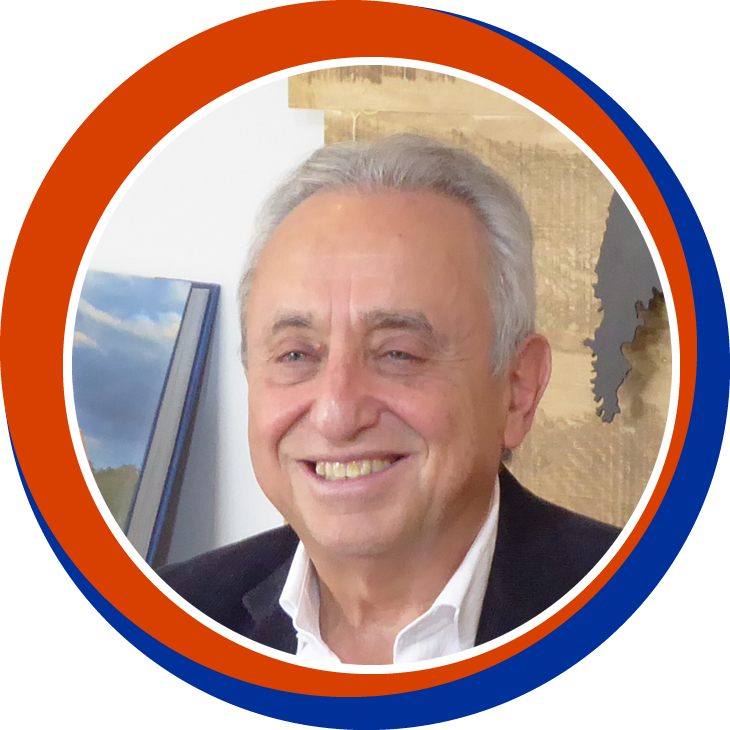 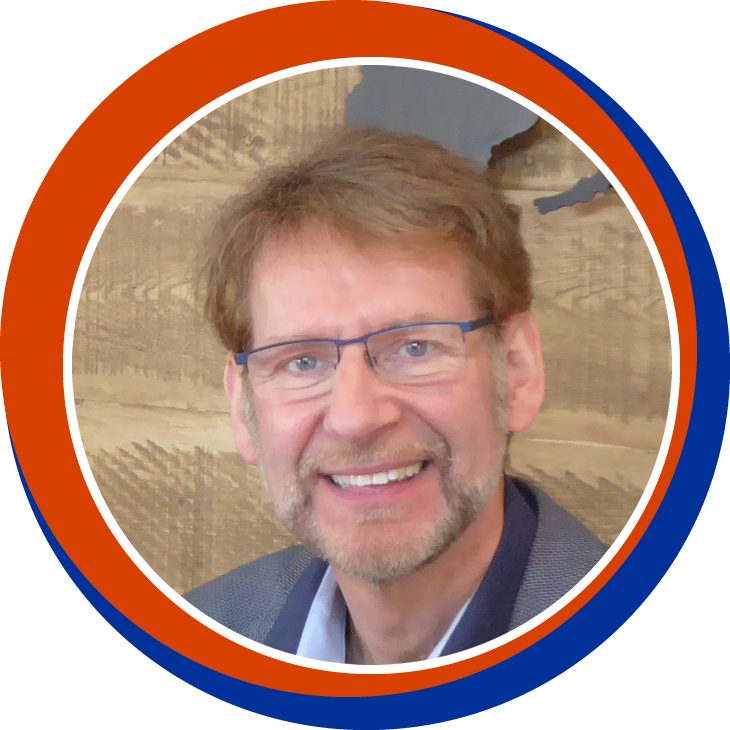 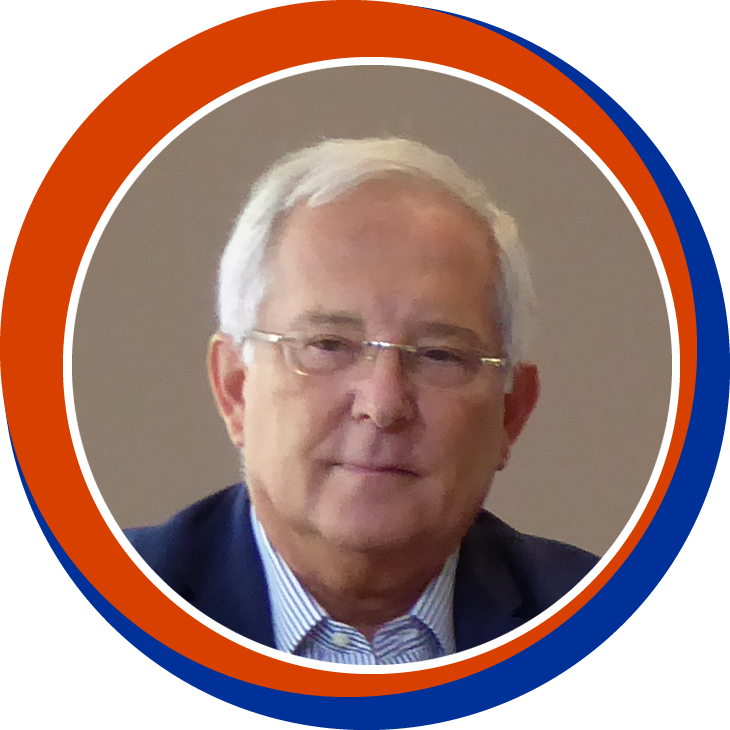 Pedro Cahn(Argentina)
Anton Pozniak(UK)
François Raffi(France)
Disclosure
Pedro Cahn has received research support and/or honoraria for consulting and/or advisory boards from Janssen ; MSD ; Richmond ; ViiV Healthcare  
Anton Pozniak has received research support and/or honoraria for consulting and/or advisory boards from Gilead ; Janssen ; MSD ; ViiV Healthcare  
François Raffi has received research support and/or honoraria for consulting and/or advisory boards from Gilead ; Janssen ; MSD ; Theratechnologies ; ViiV Healthcare
Monkeypox (MPX)
Monkeypox (MPX) is caused by the monkeypox virus
A double stranded DNA virus
Poxvirus family, Orthopoxirus genus 
Same genus as variola (smallpox), vaccinia and cowpox viruses
Two genetic clades of the MPV have been described
West African clade-occur from western Cameroon to Sierra Leone and carries a < 6% CFR
Congo Basin clade-detected from central and southern Cameroon to the DRC and is considered more virulent with a CFR 1-10 %
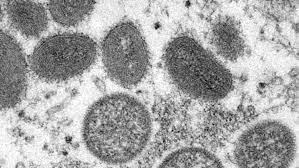 Monkeypox virus as seen on electron microscope
Case demographics (as of 19th July 2022)
Detailed case data available for 11,315/13,884 (87.4%) of confirmed cases
9,984 male (98.8%), 114 female40% are HIV+
3,434 (98.1%) MSM, 65 non-MSM
253 health workers (including MSM; unreliable denominator)
2,580 (94.2%) of cases with known mode of transmission sexual, 160 transmission not sexual
Common exposure setting include parties, bars, and large gatherings
80+
1
70-79
13
1
60-69
215
1
50-59
958
8
Age
40-49
2,667
18
30-39
4,185
25
20-29
1,832
28
10-19
57
11
0-9
20
22
4,000
3,000
2,000
1,000
0
Number of cases
Female
Male
Source: WHO10,063 cases with age-sex data
Factors determined monkeypox re-emergence
Declining smallpox vaccine-related population immunity
Estimated population immunity was 2.6% in 2016 before 2017 outbreak in Nigeria
Possible increased human contact with animal reservoirs
Facilitated by intra-country mobility, trade, deforestation, animal husbandry, and climate change
Increased human to human transmission
Facilitated by new route of transmission (?sexual), immunosuppression (HIV° and 
Microbial evolution
International travel
Advanced in diagnostic capacity
Heightened public awarness
Nguyen PY et al. Remergence of Human Monkeypox and declining population immunity in the contact of urbanization, Nigeria, 2017-2022. Emerg Infect Dis. 2021;27(4):1007-1014
Major priority intervention
Improve monkeypox-related surveillance
Improve sub-national capacity for monkeypox diagnosis
Develop and implement medical countermeasures that apply to all countries
Address knowledge gaps
Montreal Monkeypox Outbreak Response
Local transmission of monkeypox detected by sexual health clinicians in May 2022
Robust community mobilization
Rapid recognition that post-exposure prophylaxis based on contact tracing could not control the spred of monkeypox in Montreal
Deployment of a pre-exposure vaccination campaign for at-risk communities with good community uptake
Underestimation 
Patients
with transmissible HIV
Epidemiology
Advanced HIV disease
Rapid ART initiation
Late presenters
Survival and 
immune recovery
95-95-95 Targets underestimate people with transmissible HIV infection: case of England (1)
HIV Cascade - England
Misses those LTFU and 
those not linked to care
0
Same rate of VS in those 
with missing information
+7350 not in care
- 4800 on treatment and no viral load for two years
0
100%
100%
95%(93-96%)
95%(93-96%)
0
92%
99%
92%
97%
0
0
0
91.2%
80.4%
0
97740
Standard method
Revised method
All people living with HIV
Number with diagnosed HIV
Number on ART
Number virally suppressed
Brown A, AIDS 2022, Abs. 0AC0302
95-95-95 Targets underestimate people with transmissible HIV infection: case of England (2)
Estimated number of people with transmissible levels of HIV = 19,800 (18,800-22,100) = 20% of people living with HIV
20000
Missing VL: missing for two previousyear assumed not VS
22%
18000
Missing VL: assumed proportion VS sameas where data reported
16000
2%
9%
14000
Treated with unsuppressed viral load
6%
12000
Not on treatment
10000
35%
8000
Not accessing care
6000
1%
Not linked to care
4000
24%
2000
Undiagnosed
0
Transmissible viral load
Brown A, AIDS 2022, Abs. 0AC0302
Rapid ART initiation in advanced HIV disease
Monocentric study, Roma, Italy
May 2020-January 2021: 116 new HIV diagnoses, 40 (34%) with advanced disease (AIDS and/or CD4 < 200/mm3)
Exclusion if CrCl < 30 mL/min, severe hepatic impairment, active TB, cryptococcosis, pregnancy, active chemotherapy
B/F/TAF started within 7 days (median 6 days) of HIV diagnosis, N = 30
Main ineligibility reason: time needed to exclude active TB
Median baseline CD4 = 90 (39-147)
AIDS  = 13 (43%): 7 PCP + 5 KS + 1 AIDS dementia
Results
1 with HIV RNA 59 c/mL at W48, undetectable 3 months later
1 with HIV RNA 233 c/mL at W48, undetectable 3 months later
Median CD4 at W48 = 303/mm3
No death
No discontinuation for baseline genotypic resistance
No discontinuation for toxicity or virologic failure
Improved neurocognitive outcomes
Camici M, AIDS 2022, Abs. EPB151
Long-term survival and immune recovery in late presenters: PISCIS cohort (1)
ART initiation(N=2789)
CD4+ count > 350 cells/µl
CD4+ count < 350 cells/µl
Non-late presenters(N=1289)
Late presenters(N=1500)
Died within first 2 years (N=11)
Died within first 2 years (N=59)
Analysis population(N=2719)
2-years survivors non-late presenters (N=1278)
2-years survivors late presenters (N=1278)
LP 53%
2-years CD4+ count
(cells/µL)
90%
44%
47%
8,7%
> 500(N=1145)Referencepopulation
< 500(N=133)
> 500(N=637)
350-500(N=374)
200-350(N=304)
< 200(N=126)
Martin-Iguacel R, AIDS 2022, Abs. OAC0402
Long-term survival and immune recovery in late presenters: PISCIS cohort (2)
Overall survival by CD4 cell count recovery 2 years after ART initiation
1.0
Non-LP
LP 2y CD4 > 500
LP 2y CD4 200-250
Adjusted mortality = 1.95 (1.06-3.61)
0.8
LP 2y CD4 > 350 - 500
0.6
LP 2y CD4 < 200
Adjusted mortality = 4.59 (2.25-9.37)
0.4
0.2
INSTI associated with a RR of mortality of
0.54 (0.31-0.93)
Association persists after propensity score matching
0.0
0
2
4
6
8
10
12
Years from 2 years after ART initiation
Martin-Iguacel R, AIDS 2022, Abs. OAC0402
Long-term survival and immune recovery in late presenters: PISCIS cohort (2)
Risk of incomplete immune recovery in LP (CD4 < 500 at 2 years)
OR (95% CI)
propensity score matching
Age 30-39
Age 40-49
Age ≥ 50
BL CD4 100-199
BL CD4 < 100
INSTI as 1st line ART
1
Martin-Iguacel R, AIDS 2022, Abs. OAC0402
ADVANCE
TDF/3TC + DTG 
vs TAF/FTC + DTG 
vs TDF/FTC/EFV
NAMSAL
TDF/3TC
+ DTG vs EFV
BRIGHTE
Fostemsavir
W240
ART
ALLIANCE
TDF/FTC + DTG 
vs B/F/TAF
in HIV/HBV
WISARD
DTG/RPV switch
K103N
TANGO
SALSA
DTG/3TC switch
Inflammation
SIMPL’HIV
DTG + FTC 
switch
ADVANCE Trial W192 results: 1st line ART TAF/FTC + DTG vs TDF/FTC + DTG vs TDF/FTC/EFV (1)
HIV RNA < 50 cp/mL at W192
14
14
TAF/FTC + DTG
TAF/FTC + DTG
TDF/FTC + DTG
TDF/FTC + DTG
Weight change from baseline, Kg - FEMALES
Weight change from baseline, Kg - MALES
12
12
TDF/FTC/EFV
TDF/FTC/EFV
10
10
8
8
6
6
4
4
2
2
0
0
0
24
48
72
96
120
144
168
192
0
24
48
72
96
120
144
168
192
Time since enrolment (weeks)
Time since enrolment (weeks)
623
587
561
546
530
517
511
504
499
200
327
324
430
403
387
376
374
369
357
355
350
164
249
251
Venter WDF, AIDS 2022, Abs. PELBB01
ADVANCE Trial W192 results: 1st line ART TAF/FTC + DTG vs TDF/FTC + DTG vs TDF/FTC/EFV (2)
Predictors of incident obesity (BMI ≥ 30), Cox model
Treatment emergent metabolic syndrome
Venter WDF, AIDS 2022, Abs. PELBB01
NAMSAL: TDF/3TC + DTG vs EFV 400 W192 results (1)
Yaoundé (Cameroon), 613 ARV-naive adults, pVL > 1000 c/mL, randomisation 1:1
HIV-1 RNA < 50 copies/mL
HIV-1 RNA < 50 copies/mL
%
%
100
100
75
74
74
69
69
80
80
66.7
72
60
60
69
67
65
54.0
62
40
40
TDF/3TC + DTG - screening VL < 100 000
20
20
TDF/3TC + DTG - screening VL > 100 000
TDF/3TC + DTG
TDF/3TC + EFV400 - screening VL < 100 000
TDF/3TC + EFV400
TDF/3TC + EFV400 - screening VL > 100 000
0
0
-2
4
12
24
48
96
144
192
-2
-2
4
12
24
48
96
144
192
Time (weeks)
Time (weeks)
Mpoudi-Etame M, AIDS 2022, Abs. OAB0303
NAMSAL: TDF/3TC + DTG vs EFV 400W192 results (2)
Mean weight changes (Kg)
Weight gain > 15%
TDF/3TC + DTG (median)
14
TDF/3TC + DTG -Females
%
TDF/3TC + EFV400 (median)
TDF/3TC + EFV400 - Females
12
50
43%
10
40
p=0.030
8
7
31%
30
p < 0.001
6
5
20
4
2
10
0
0
0
24
48
96
144
192
0
24
48
96
144
192
Week
Week
Mpoudi-Etame M, AIDS 2022, Abs. OAB0303
B/F/TAF Superior to DTG + F/TDF for initial ART in HBV/HIV co-infected individuals: ALLIANCE Trial (1)
B/F/TAF QD
N=121
Adults with HIV/HBV coinfection treatment-naive to HIV and HBV
HIV-1 RNA > 500 c/ml
HBV DNA > 2000 IU/mL
Genotypic sensitivity of HIV to FTC, TFV
eGFRCG > 50 mL/min
DTG + FTC/TDF Placebo QD
1:1
DTG + FTC/TDF QD
B/F/TAF Placebo QD
N=122
Randomization stratified
HBeAg (positive vs negative)
HBV DNA (< vs > 8 log10 IU/mL)
CD4+ cell count (< vs > 50 cells/µL)
Week
0
48
96
Co-primary endpoint
HIV-1 RNA < 50 c/mL (FDA Snapshot algorithm), 12% noninferiority margin HBV DNA < 29 UI/mL (missing = failure analysis), 12% noninferiority margin
Avihingsanon A, AIDS 2022, Abs.OALBX0105
B/F/TAF Superior to DTG + F/TDF for initial ART in HBV/HIV co-infected individuals: ALLIANCE Trial (2)
W48 Results
HIV-1 RNA < 50 copies/mL (FDA Snapshot algorithm)
HBV DNA < 29 IU/mL (M=F analysis)
Δ4.1 %
(95.001% CI -2.5, 10.8)p = 0.21
Δ16.6 %
(95.001% CI 5.9, 27.3)p = 0.0023
95.0
91.0
63.0
54.1
Participants, %
43.4
36.1
5.7
4.2
3.3
2.5
0.8
0.8
HIV-1 RNA< 50 copies/mL
HIV-1 RNA> 50 copies/mL
No virologicdata
HBV DNA< 29 IU/mL
HBV DNA> 29 IU/mL
No virologicdata
113
119
111
122
5
119
7
122
1
119
4
122
75
119
53
122
43
119
66
122
1
119
3
122
N=
Avihingsanon A, AIDS 2022, Abs.OALBX0105
B/F/TAF Superior to DTG + F/TDF for initial ART in HBV/HIV co-infected individuals: ALLIANCE Trial (3)
B/F/TAF
%
%
DTG + F/TDF
30
30
Loss
Seroconversion
20
20
12.6%
15/119
HBsAg
*
8.4%
10/119
*
10
10
5.8%7/121
3.3%4/121
0
0
0
12
24
36
48
0
12
24
36
48
%
%
30
30
25.6%
23/90
**
23.3%
21/90
*
**
20
20
14.4%14/97
11.3%11/97
HBeAgin participantsHBeAg+ at baseline
10
10
0
0
0
12
24
36
48
0
12
24
36
48
Week
Week
* p < 0.05 ; ** p < 0.01
Avihingsanon A, AIDS 2022, Abs.OALBX0105
B/F/TAF Superior to DTG + F/TDF for initial ART in HBV/HIV co-infected individuals: ALLIANCE Trial (4)
HIV resistance through W48
Adverse events through W48, % of participants
* confirmed or last visit HIV RNA ≥ 200 c/mL
K70E at W24, M184V/I (without K70E) at W36,
resuppressed at W36 retest, then lost to follow-up
Avihingsanon A, AIDS 2022, Abs.OALBX0105
SIMPL’HIV Trial: DTG + FTC for switch (1)
Randomisation
1:1:1:1
DTG + FTC (N=93)
Adults, virologically supressed(HIV-1 RNA < 50 c/ml for > 24 wks
On standard cART regimen
Therapy and monitoringstrategies continued at patientand physician discretion
cART (N=94)
D0
W6
W12
W24
W36
W48
W96
W144
Median time since ART initiation: 7.5 years
cART: 2 NRTI + INSTI = 65% ; 2 NRTI + NNRTI = 27%
Marinosci A, AIDS 2022, Abs. 0AB0302
SIMPL’HIV Trial: DTG + FTC for switch (2)
FDA snapshot outcome W144
100
80
DTG + FTC
cART
60
40
Adjusted difference - 3.2% 
(-7.7% to 1.%)
20
4.3%
1%
0
HIV-RNA 
< 50 cp/mL
HIV-RNA > 50 cp/mL
Discontinuationdue to SAE
Lost tofollow-up
Missingdata
Marinosci A, AIDS 2022, Abs. 0AB0302
TANGO and SALSA studies (switch for DTG/3TC): change in inflammatory biomarkers at W48
Baseline and W48 geometric means (95 % CI) for inflammatory biomarkers and CD4/CD8 ratio
Pooled analysis of TANGO and SALSA (virologically suppressed PLWHIV = randomisation continuation triple cART vs switch for DTG/3TC)
Baseline demographics, characteristics and biomarkers similar between both groups (DTG/3TC = 615, cART = 619)
At W48
CD14s and CRPus lower in DTG/3TC group
No difference for CD163s, IL-6 and CD4/CD8 ratio
W48 biomarker level highly associated to baseline value
Age associated with higher levels of CD14s, CD63s and IL-6at W48
Conclusion: DTG/3TC switch is not associated with increase inflammation
Llibre JM, AIDS 2021, Abs. EPB165
WISARD: switch to DTG/RPV in patients with HIV RNA < 50 c/mL and history of K103N (1)
Background: RPV susceptibility maintained in presence of K103N mutation 
Randomised, open-label trial 2:1, immediate vs deferred (W48) to DTG/RPV qd
Population: adults on triple cART, HIV RNA < 50 c/mL, history of virologic failure on NNRTI with evidence of K103N
Baseline characteristics
DTG/RPV FDC, N=100
Screening
Randomisation
Continuation cART, N=50
DTG/RPV FDC
D0
W48
W96
Moyle G, AIDS 2022, Abs. EPLBB04
WISARD: switch to DTG/RPV in patients with HIV RNA < 50 c/mL and history of K103N (2)
Proportion of participants with HIV-RNA < 50 copies/mL at week 48, with the ITT FDA Snapshot method
Difference (95% CI):-0.5% (-11.7 to 10.7)
%
100
88.9
88.4
80
DTG/RPV
60
Current ART
40
20
8.9
4.2
3.2
3.2
2.2
1.1
0.0
0.0
0
HIV-RNA<50 copies/ml
HIV-RNA≥50 copies/ml
AEs
Other
On study butwith missing data
N at risk
95
45
Moyle G, AIDS 2022, Abs. EPLBB04
BRIGHTE: W240 results (1)
Phase 3 study, Fostemsavir vs placebo, in combination with OBT in heavilily pretreated HIV+ presenting with virologic failure and multi-resistance
HIV RNA < 40 c/mL through W240 (ITT-E and observed analyses)
%
100
82
80
79
78
Randomised cohort: ITT-E population
80
62
Non-randomised cohort: ITT-E population
67
66
60
57
72
60
54
54
53
Randomised cohort: observed analysis
53
45
59
42
48
Non-randomised cohort: observed analysis
37
35
40
32
38
22
37
20
0
0
24
48
72
96
120
144
168
192
216
240
Week
Observed analysis, N=
Randomised cohort
247
233
214
206
195
164
Non-randomised cohort
89
83
66
57
50
35
Aberg J, AIDS 2022, Abs. EPB160
BRIGHTE: W240 results (2)
Mean change in CD4+ T-cell Count From Baseline to Week 240 (Observed Analysis)
/mm3
600
500
Randomised cohort (N=272)
400
Non-randomised cohort (N=99)
296
308
263
300
205
200
240
139
189
90
146
100
119
64
41
0
-100
0
24
48
72
96
120
144
168
192
216
240
Week
N=
Randomised cohort
248
228
213
197
179
139
Non-randomised cohort
87
83
65
53
45
31
Aberg J, AIDS 2022, Abs. EPB160
[Speaker Notes: Mean (SD) change from baselinein CD4+ T-cell count, cells/mm3]
Simplified LEN regimen
LA ART
QW oral LEN
CAB LA / RPV LA
New modes of
administration
Simplified lenacapavir regimen (1)
Study design
-28
-1
1
2
8
15
17
Screening
Clinic confinement
Washout; PK sampling continues
Phase 2/3 RegimenCohort 1
Follow-up (3-5 half-lives)
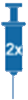 Screening
Clinic confinement
Washout; PK sampling continues
Simplified RegimenCohort 2
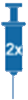 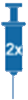 Oral LEN 300 mg
SC LEN 927mg
Jogiraju V, AIDS 2022, Abs. PESUB22
Intensive PK
Single anytime PK
Simplified lenacapavir regimen (2)
Mean plasma LEN concentration, ng/mL (90% CI)
100
IQ4 (15.5 ng/mL)
10
Phase 2/3 Regimen (Cohort 1: N=31)
SC 927 mg
1
0
14
28
42
56
70
84
98
112
126
140
154
168
182
196
Time, days
100
IQ4 (15.5 ng/mL)
10
Simplified Regimen (Cohort 2: N=14)
SC 927 mg
1
0
14
28
42
56
70
84
98
112
126
140
154
168
182
Time, days
Jogiraju V, AIDS 2022, Abs. PESUB22
Once-weekly dosing of oral lenacapavir (PK simulation): 1-week forgiveness
LEN concentration, ng/mL (90% CI)
Simulations For LEN Dosing Regimen1 Missed Dose
80
60
LEN QW Dosing RegimenFollowing Oral Loading600 mg QD on Days 1-2, Then 300 mg QW From Day 8
40
80
20
IQ4 (15.5 ng/mL)
60
0
0
1
2
3
4
5
6
7
8
9
10
11
12
13
14
15
16
17
Study week
40
LEN dosing
600 mgQD(Days1-2)
300 mgQW(fromD8)
Misseddose
300mgASAP
300mgQW
20
IQ4 (15.5 ng/mL)
0
Simulations For LEN Dosing Regimen2 Missed Doses
80
0
1
2
3
4
5
6
7
8
9
10
Study week
LEN dosing
60
600 mgQD(Days 1-2)
300 mgQW(from D8)
40
20
IQ4 (15.5 ng/mL)
0
0
1
2
3
4
5
6
7
8
9
10
11
12
13
14
15
16
17
Study week
LEN dosing
Misseddoses
600mgASAP
300mgQW
600 mg QD(Days 1-2)
300 mg QW(from D8)
Shaik N, AIDS 2022, Abs. PESUB23
Long acting CAB and RPV: new modes of administration
CAB and RPV LA given as IM injections to the vastus lateralis (lateral thigh)
15 healthy volunteers adults
Single 3 mL IM injections of CAB LA 600 mg and RPV LA 900 mg to contralateral vastus lateralis muscles
Plasma PK profiles at W8 were 5.4 fold and 2.4 fold above the PA-IC90 for CAB and RPV, respectively
ISR 100%, mostly mild to moderate
Pain 100%
Induration 54%
Swelling 42%
Erythema 39%
Median duration 8 days (7-11)
High-concentration CAB (400 mg/mL) LA formulation
88 healthy volunteers
Single/repeat 200-800 mg IM (gluteus medius, vastus lateralis) or SC (abdominal)
CAB 200 mg/mL active controls
Plasma concentrations with CAB 400 mg/mL Q4W (600 mg 1st injection, 400 mg subsequent injections)= within the range of CAB 200 mg/mL regimens
Safety profiles (ISR) similar between CAB 400 mg/mL and 200 mg/mL formulations
Erythema, swelling/induration more frequent after SC vs IM
Caveat: dosing intervals longer than 4 weeks were predicted to require a high dosing volume that is impractical
Han K. IAS 2022, Abs. EPB176
Benn P. IAS 2022, Abs. PESUB24
HEU
Lower subcortical
brain volume
HIV/TB
RFP + DTG
Neural tube defect
DTG conception
Tsepamo
Complications
Weight gain
NNRTI vs INSTI
Subcortical brain volumes of children HIV-exposed and unifected (HEU)
Over 16 millions of children are HEU (> 20% of birth in many African countries)

HEU children have higher risk for early neurodevelopmental impairment
At 2-6 weeks of age: smaller total grey matter volume, subcortical volume and caudate volume than HIV-unexposed uninfected infants (HUU)
New study in semi-rural area in South Africa (HIV prevalence 21%)
MRI at 3 years of age of children born > 36 weeks of gestation, with no medical comorbidities or intensive care
70 HEU (mothers tested HIV+ on ART: 44% before conception) vs 92 HUU
Results
Significant lower subcortical volumes (p = 0.028) in HEU, particularly in the basal region (putamen & hippocampus), correlating with language development
Limitations
Small size
Consequence of maternal HIV or ART ?
Long term impact ?
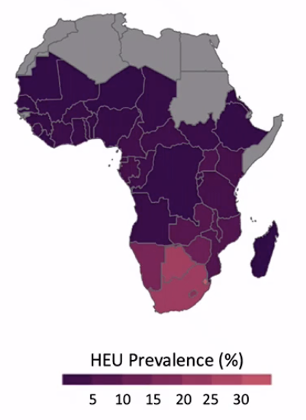 Wedderburn CJ, AIDS 2022, Abs. OAB0204
Neural tube defects with DTG exposure: Tsepamo update 2022
0.004
0.004
DTG conception (95% CI)
Non-DTG conception (95% CI)
0.003
0.003
0.19
0.002
0.002
0.15%
0.11%
0.11%
0.10%
0.001
0.001
0.06
0.000
0.000
Mar
Apr
May
Jun
Jul
Aug
Sep
Oct
Nov
Dec
Jan
Feb
Mar
Mar
Apr
May
Jun
Jul
Aug
Sep
Oct
Nov
Dec
Jan
Feb
Mar
2021
2022
2021
2022
0.004
0.004
EFV conception (95% CI)
Women without HIV (95% CI)
0.003
0.003
0.002
0.002
0.08%
0.001
0.001
0.07%
0.06%
0.06%
0.000
0.000
Mar
Apr
May
Jun
Jul
Aug
Sep
Oct
Nov
Dec
Jan
Feb
Mar
Mar
Apr
May
Jun
Jul
Aug
Sep
Oct
Nov
Dec
Jan
Feb
Mar
Zash R, AIDS 2022, Abs. PELBB02
2021
2022
2021
2022
Weight change in ART-naive and experienced patients initiating/switching to an NNRTI- or INSTI-based regimen – Data from 4 large cohort studies (1)
N=2666
Baseline(weight collected < 14 days from treatment initiation)
12-month follow-up(≥ 1 weight collection 10-15 months post-baseline)
Cross cohort datasets (2010-2020)
STRike (N=274): TDF/FTC/EFV
TARANIS (N=475): E/C/F/TAF or RPV/F/TAF
BICSTAR (N=965): B/F/TAF
TAFNEST (N=502): E/C/F/TAF or RPV/F/TAF
PLWH
TN (N=727)
TE (N=1939)
INSTI-based ART regimen
NNRTI-based ART regimen
Robineau O, AIDS 2022, Abs. EPB118
Weight change in ART-naive and experienced patients initiating/switching to an NNRTI- or INSTI-based regimen – Data from 4 large cohort studies (2)
Predicted population average weight (Kg) over 12 months in TN and TE PLWH by Third Agent (INSTI vs NNRTI) and Backbone (F/TDF vs F/TAF)
TN
TE
F/TDF Backbone
F/TDF Backbone
85
85
27
27
+2.3 kg
26
26
80
80
+1.9 kg
25
25
77.2
BMI (kg/m²)
BMI (kg/m²)
75.2
24
24
TN PLWH receiving F/TDF had a very slightly steeper slope of weight gain if they received INSTI versus NNRTI
TE PLWH receiving F/TDF had similar weight change trajectories over 12 months, regardless of the third agent
75
75
+1.6 kg
74.5
+1.7 kg
74.4
23
23
22
22
70
70
0
3
6
9
12
0
3
6
9
12
Time from baseline (months)
Time from baseline (months)
F/TAF Backbone
F/TAF Backbone
85
85
27
27
26
26
+1.6 kg
+1.6 kg
80
80
25
25
77.1
76.3
BMI (kg/m²)
BMI (kg/m²)
24
24
75
75
+1.4 kg
+3.4 kg
75.5
74.0
23
23
TN PLWH receiving F/TAF had a steeper slope of weight gain if they received INSTI versus NNRTI
TE PLWH receiving F/TAF had similar weight change trajectories over 12 months, regardless of the third agent
22
22
70
70
0
3
6
9
12
0
3
6
9
12
Time from baseline (months)
Time from baseline (months)
Robineau O, AIDS 2022, Abs. EPB118
RADIANT-TB: Standard vs double-dose DTG in people with HIV and tuberculosis treated with rifampicin
Phase 2 randomised non-comparative double-blind placebo-controlled trial
TLD + placebo vs TLD + DTG 50 mg 12h apart
HIV RNA < 50 c/mL, mITT (%)
100
80
TLD + DTG
60
TLD + placebo
40
Insomnia: 20% in DTG double dose group
vs 8% in standard dose group
No resistance emergence
20
0
0
4
8
12
16
20
24
Tuberculosis outcome not reported
Week
Griesel R, AIDS 2022, Abs. EPLBB01
HIV-NAT 254: Standard vs double-dose DTG in people with HIV and tuberculosis treated with rifampicin
200 HIV/TB on RIFRandomisation DTG 50 mg qd vs bid (ongoing)


PK sub-study: 40 HIV/TB participantson RFP for ≥ 2 weeksAt Day 0 of ART, TLD qd vs TLD + DTG 50 mg pmW4: 24h PK sampling

At W48: 90% in both groups with HIV RNA < 50 c/mLNo results on TB outcome
4000
24h PK of DTG plasma concentrations (ng/mL)
3500
3000
2500
2000
1500
1000
DTG 50 mg BID + 2 NRTIs (N=20)
500
Ctrough < 64 ng/ml: 5% and 30%
DTG 50 mg OD with food + 2 NRTIs (N=20)
0
0
1
2
4
6
8
10
12
24
Hours
Avihingsanon A, AIDS 2022, Abs. PESAB09
Chemsex
ddi risk
Prevention
DoxyPEP
HPTN084
Chemsex and ART: beware of ddi!
Single centre, retrospective study, Barcelona (Feb 2018 – Aug 2019) 
172 MSM on ART, engaged in chemsex
Erectile dysfunction agents: 83%
Metamphetamine: 79%
GHB: 77%
Alkyl nitrites (poppers): 71%
Cocaine: 56 %
Ecstasy: 44%
MDMA: 36%
Polydrug use: 52 %
No increase in incidence of unscheduled consultations for ddi
High incidence of psychiatric events and intoxications
ATV/c
100
BIC
100
DRV/c
12
3
85
DTG
100
EFV
59
41
EVG/c
12
5
83
LPV/r
20
20
60
NEV
74
26
NRTI
100
RAL
100
RPV
90
10
0
20
40
60
80
100
Percentage (DDIs)
Green flag
Yellow flag
Orange flag (potential clinical relevance)
De La Mora L, AIDS 2022, Abs. EPB 190
DoxyPEP: doxycycline post-exposure prophylaxis (1)
Inclusion criteria
Male sex at birth
Living with HIV or on PrEP
> 1 STI in past 12 months
Condomless sex with > 1 male partner in past 12 months

Intervention: Open-label doxycycline 200 mg taken as PEP within 72 hours after condomless sex 
     Maximum of 200 mg every 24 hours


STI testing: 
quarterly 3 site GC/CT testing + RPR, GC culture before treatment
MSM & TGWliving with HIV(planned N=390)
Month
0
3
6
9
12
STI testing
2:1 randomization
MSM & TGWon HIV PrEP
(planned N=390)
0
3
6
9
12
Month
STI testing
Endpoint: STI (Gono, CT, Syphilis) during a follow-up quarter
Luetkemeyer A, AIDS 2022, Abs. OALBX0103
DoxyPEP: doxycycline post-exposure prophylaxis (2)
Primary endpoint: STI incidence per quarter
PrEP cohort
PLWH cohort
STI
Gonorrhea only
31.9%(82/257)
Chlamydia only
30.5%(39/129)
Syphilis only
30
> 2 STIs
20
11.8%(36/305)
10.7%(61/570)
10
All p < 0.0001
0
Doxycycline PEP
Standard of care
Doxycycline PEP
Standard of care
Luetkemeyer A, AIDS 2022, Abs. OALBX0103
HPTN 084 Study: updated results of CAB LA IM Q 2 months versus TDF/FTC PO for PrEP
HIV incidence
%
Combined blinded and unblinded period, through Dec 2021
HR = 0.11 ; 95% CI = 0.05-0.24
3,5
Randomized clinical trial in women
Superiority of CAB LA vs TDF/FTC in the blinded phase (HR 0.12)

Unblinded follow-up period Nov 2020-Nov 2021
3 additional breakthrough infections in CAB group associated with poor/absent product use
3,0
56 infections3292 person years

1.70
2,5
2,0
1,5
6 infections3334 person years

0.18
1,0
0,5
0,0
CABN=1613
TDF/FTCN=1610
Delany-Moretiwe S, AIDS 2022, Abs. OALBX0108
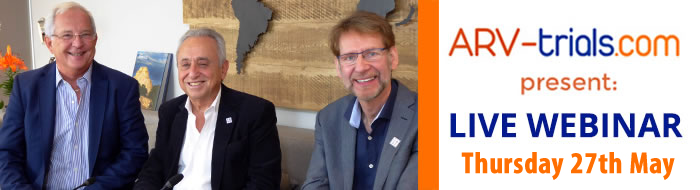 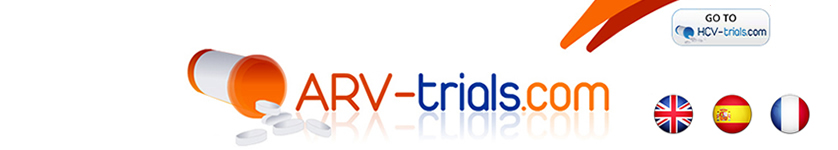 present
LIVE WEBINAR
François RaffiNantesFrance
Pedro CahnBuenos-AiresArgentina
Anton PozniakLondonUnited-Kingdom
Next webinar:
HIV Glasgow,Wednesday October 26, 7pm to 8:30pm CET
This webinar is proposed to youwith the support ofour institutional partner
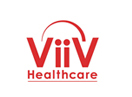 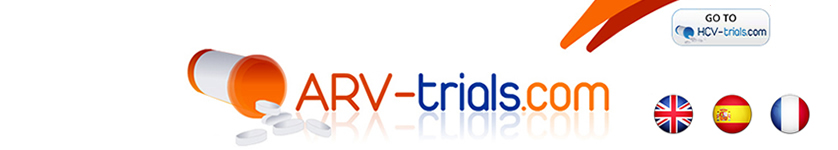 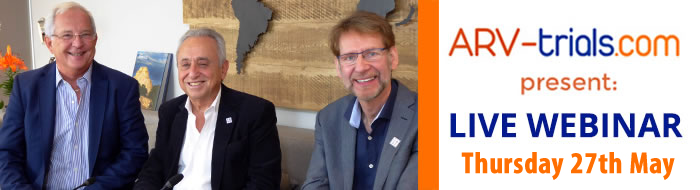 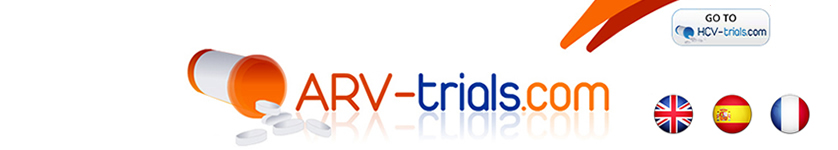 present
LIVE WEBINAR
François RaffiNantesFrance
Pedro CahnBuenos-AiresArgentina
Anton PozniakLondonUnited-Kingdom
3 thematic webinars
1st webinar: Does 2 equals 3?Tuesday September 20, 3pm-4:30pm CET
2nd webinar: Women and HIVMonday November 14, 3pm-4:30pm CET
3rd webinar:  Simplifying HTE patients with complex ART regimensTuesday December 13, 3pm-4:30pm CET
This webinar is proposed to youwith the support ofour institutional partner
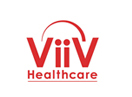 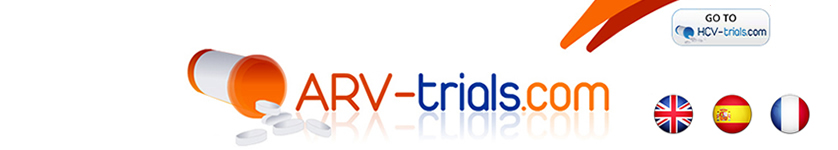